КУЛЬТУРА ЭПОХИ РЕНЕССАНСА
Интерактивное пособие для образовательных учреждений
Работа выполнена
учителем МХК и истории религий
ГБОУ СОШ №1286
Столяровой Светланой Владимировной
Технические рекомендации
Для удобства работы с пособием предусмотрено большое количество гиперссылок.
На слайдах №№9-12 и №15 прямоугольники с именами и видами искусств при наведении на них курсора активизируются и при нажатии отсылают нас на слайд с подробной информацией по данному вопросу.
Для того, чтобы вернуться на исходный слайд надо нажать на иконку      , расположенную на левой полосе слайда.
После работы с определенным слайдом-схемой к следующему можно перейти простым кликом.
Удачного просмотра!
Западноевропейская культура  кон. XIV – сер. XVI веков.
КУЛЬТУРА ЭПОХИ РЕНЕССАНСА
Ренессанс (Возрождение) - (от франц. Renaissance, что в переводе означает «возрождение»), период в культурном и идейном развитии стран Западной и Центральной Европы 14 - 16 вв, являющийся переходным от средневековой культуры к культуре Нового времени.
Социально –культурные ценности
В Ренессансе центром мира становится Человек, а за сменой центра последовала и смена жизненных приоритетов.
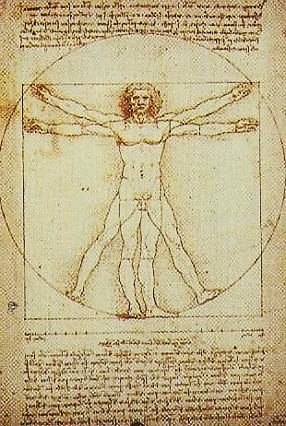 Леонардо да Винчи
«Витрувианский человек», 1490 г
Галерея Академии в Венеции
Социально –культурные ценности
эпоха Средневековья
Бог
Религия
Мораль
Искусство
Политика
Право
Наука
Наука
Право
Политика
Искусство
Мораль
Человек 1.
Наука 2.
Искусство 3.
Мораль 4.
Право 5.
Политика 6.
Религия 7.
Религия
Наука
Б/Ч
Искусство
Мораль
Право
Политика
Религия
эпоха Ренессанса
Художественные периоды эпохи
Итальянское Возрождение:
Проторенессанс;
Раннее Возрождение;
Высокое Возрождение;
Позднее Возрождение.
Северное Возрождение:
Ренессанс в Нидерландах;
Ренессанс в Германии.
Итальянское Возрождение
Итальянская ренессансная культура носила светский характер, основывалась на гуманистическом мировоззрении, возрождала культурное наследие античности, ее искусства и философии, но через призму христианства.
В эпоху Ренессанса появляется новый образ человека – homo faber – «человек созидатель, производитель». Человек творит «вторую реальность» - и в этом «своем мире» центром является именно он – Человек.
ОСНОВНЫЕ ЧЕРТЫ ИСКУССТВАИТАЛЬЯНСКОГО ВОЗРОЖДЕНИЯ
Ренессансный герой – это красивый, молодой человек, человек деятельный, активный, непрерывно изменяющий мир.
Искусство НЕ воплощает вневременные идеи о Боге, а подстраивается под человеческое восприятие: всё существует во времени и пространстве, всё познается пятью органами чувств.
Отныне цель не добродетель, а слава!
ПРОТОРЕНЕССАНСконец XIII века – XIV век
литература
живопись
Данте Алигьери
Джотто ди Бондоне
Франческо Петрарка
Амброджо Лоренцетти
Джованни Боккаччо
Слайд содержит гиперссылки!
РАННЕЕ ВОЗРОЖДЕНИЕXV век
архитектура
скульптура
живопись
Донателло
Филиппо Брунеллески
Мазаччо
Антонио Филарете
Гиберти
Уччелло
Леон Баттиста Альберти
Верроккьо
Роббиа
Микелоццо ди Бартоломео
Боттичелли
Слайд содержит гиперссылки!
ВЫСОКОЕ ВОЗРОЖДЕНИЕкон.XV- нач.XVI вековТИТАНЫ ЭПОХИ
Рафаэль
Леонардо
Микеланджело
живопись
скульптура
наука
графика
поэзия
живопись
графика
архитектура
архитектура
поэзия
живопись
литература
графика
Слайд содержит гиперссылки!
ПОЗДНЕЕ ВОЗРОЖДЕНИЕXVI век
Искусство этого периода отразило кризис гуманистической культуры Ренессанса.
ярчайшие представители в живописи того времени
Тициан
Тинторетто
Веронезе
Караваджо
Эль Греко
Слайд содержит гиперссылки!
Северное Возрождение
На искусство Северного Возрождения сильно повлияли события периода Реформации.
В отличие от итальянского светского гуманистического мировоззрения, Северное Возрождение пошло по пути развития идей «религиозного обновления».
Культура Северной Европы пропитана ощущением грандиозности и величия мироздания, где человек, камень, цветок - в равной мере драгоценные «перлы творения».
В произведениях Северного Возрождения было больше внутренней противоречивости и остроты чувств.
ОСНОВНЫЕ ЧЕРТЫ ИСКУССТВАСЕВЕРНОГО ВОЗРОЖДЕНИЯ
Сохранялись традиции и навыки готического искусства.
Меньшее внимание уделялось познанию анатомии человека и изучению перспективы.
Античное наследие не оказывало столь сильного воздействия.
Тщательная и детализированная техника письма.
Обращение к фольклорным традициям.
Произведения переполнены символами, условностями и мистикой.
СЕВЕРНОЕ ВОЗРОЖДЕНИЕпредставители изобразительного искусства
живопись
живопись
живопись
Нидерланды
Ван Эйк
Босх
Брейгель
графика
графика
графика
живопись
живопись
живопись
Германия
Кранах
Дюрер
Гольбейн
графика
графика
графика
Слайд содержит гиперссылки!
Микелоццо ди Бартоломео
(1396—1472)
Итальянский архитектор и скульптор Раннего Возрождения.
Сыграл значительную роль в распространении художественного языка эпохи Возрождения.
с 1425 по 1438 годы работал с Донателло в общей мастерской. Совместно создали надгробие антипапы Иоанна XXIII и алтарь Собора в Прато.
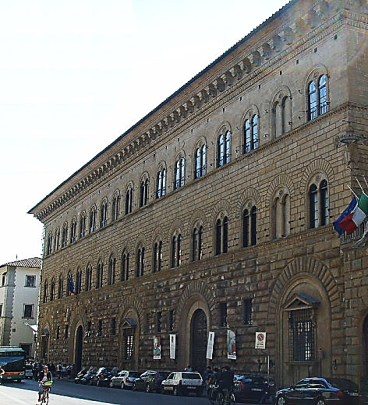 Палаццо Медичи-Риккарди во Флоренции. 1444 г.
Антонио Филарете
(1400—1469)
Итальянский архитектор, скульптор и теоретик архитектуры.
В своем трактате об архитектуре разрабатывал идею создания идеального города Сфорцинда.
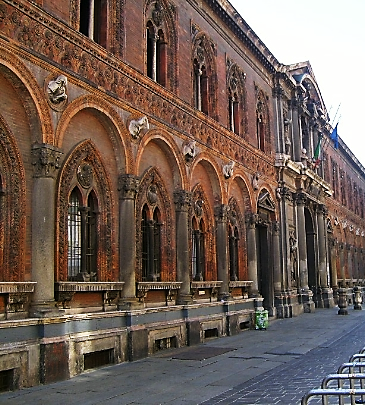 План идеального
города
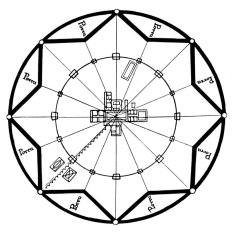 Оспедале Маджоре в Милане. 1456г.
Филиппо Брунеллески
(1377—1446)
великий итальянский архитектор, скульптор эпохи Возрождения.
Работая на раскопках античных зданий создал серию графических этюдов, которые легли в основу издания первой истории римской архитектуры.
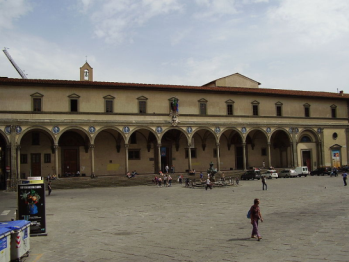 В архитектурных поисках впервые была открыта прямая перспектива.
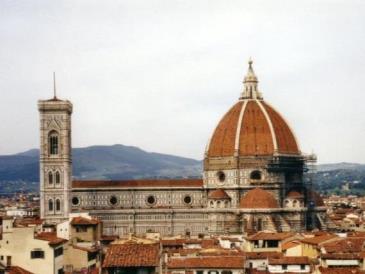 Оспедале дельи Инноченти во Флоренции. 1419 г.
Знаменитый купол собора
Санта-Мария-дель-Фьоре, Флоренция. 1417-1436 гг.
Леон Баттиста Альбе́рти
(1404—1472)
итальянский ученый, гуманист, писатель, один из зачинателей новой европейской архитектуры и ведущий теоретик искусства эпохи Возрождения.
изложил математические основы учения о перспективе.
внёс существенный вклад в развитие криптографии.
развивал античные мотивы в архитектуре.
Как и многие гуманисты, Альберти разделял представления о возможности обеспечить социальный мир путем нравственного совершенствования каждого человека, развития его активной добродетели и творчества.
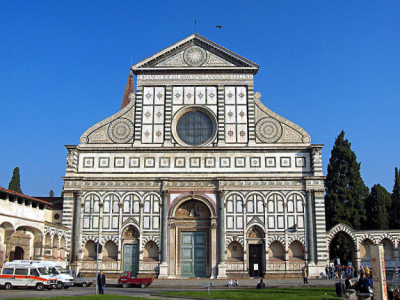 Санта-Мария-Новелла во Флоренции. 1470г.
Джотто ди Бондоне
(ок. 1267—1337)
итальянский художник, основоположник проторенессанса.
Джотто на плоскости создал облик мира, адекватный реальному по своим основным свойствам — материальности и пространственной протяженности.
Поцелуй Иуды
Оплакивание Христа
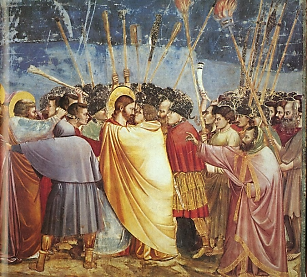 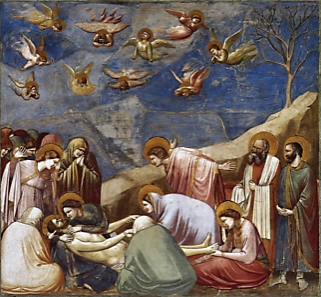 Фрески капеллы Скровеньи
(Капеллы дель Арена) в Падуе
Амброджо Лоренцетти
итальянский живописец сиенской школы. Современники оценивали его как человека философского склада ума,
(ок. 1295—1348)
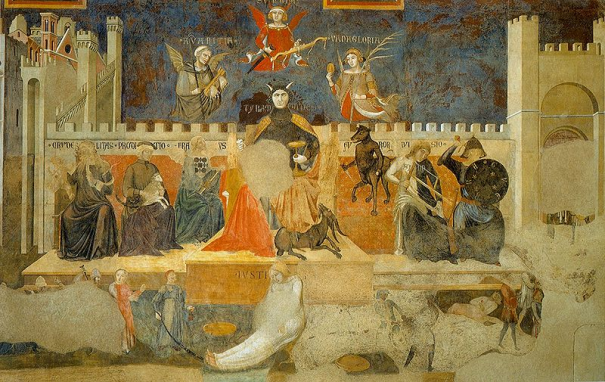 почитали не только как художника, но и как литератора. В своем творчестве Лоренцетти вырабатывает свой индивидуальный стиль - найденная точка равновесия между передачей объёма и красотой линии.
«Плоды дурного правления»
деталь фрески из Палаццо Пубблико
в Сиене.
Данте Алигьери
(ок. 1265—1321)
Божественная комедия
Это поэма — поэтическая энциклопедия средневекового миросозерцания. Как и у средневековых поэтов, она держится на аллегорическом стержне.
Главный герой сам Данте. Перед ним, живым
человеком, развернулись области Ада, Чистилища и Рая, которые он населил не одними лишь традиционными образами легенды, но и лицами живой современности и недавнего времени. Над ними он творит суд, с высоты своих личных и общественных критериев.
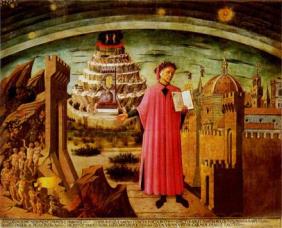 Франческо Петрарка
(ок. 1304—1374)
Промчались дни мои быстрее лани,
И если счастье улыбалось им,
Оно мгновенно превращалось в дым.
О сладостная боль воспоминаний!
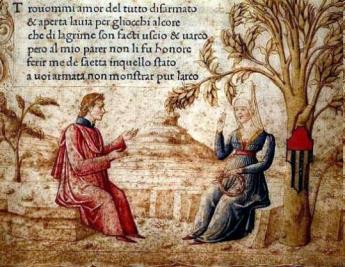 О мир превратный! Знать бы мне заране,
Что слеп, кто верит чаяньям слепым!
Она лежит под сводом гробовым,
И между ней и прахом стерлись грани.
Но высшая краса вознесена
На небеса, и этой неземною
Красой, как прежде, жизнь моя полна,
Петрарка и Лаура. Книжная миниатюра 15 в.
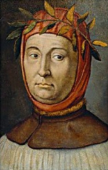 И трепетная дума сединою
Мое чело венчает: где она?
Какой предстанет завтра предо мною?
Сонет №319
Джованни Боккаччо
(1313—1375)
«Декамерон»
Буквальный перевод названия с греческого «Десятиднев». Это 100 новелл, рассказанных 3 благородными юношами и 7 дамами за десять дней их пребывания на загородной вилле.
Рассказы изложены изящным, лёгким языком; приключения самые разнообразные - начиная с самых весёлых и смешных и кончая самыми трагическими и трогательными.
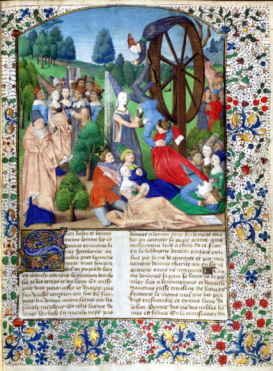 Иллюстрация к книге Боккаччо, 1467 год
Лоренцо Гиберти
(1378—1455)
итальянский скульптор, ювелир, историк искусства. Один из величайших мастеров рельефа.
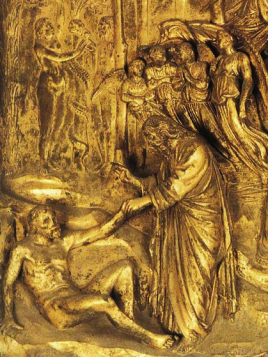 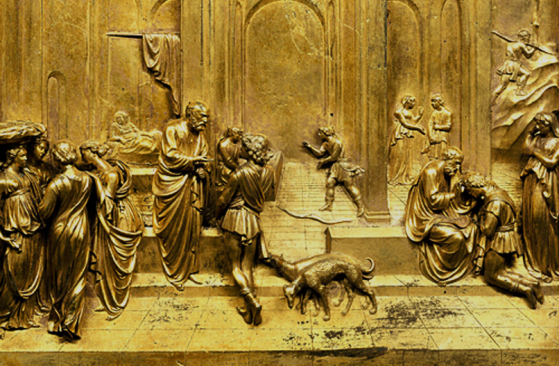 «Сотворение Адама»
«Иаков и Исайя»
Рельефы с бронзовых ворот баптистерия во Флоренции.
Лука делла Ро́ббиа
(1400 — 1482)
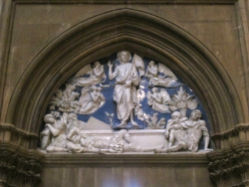 ведущий флорентийский скульптор Раннего Возрождения, которого называли изобретателем глазурованной терракоты.
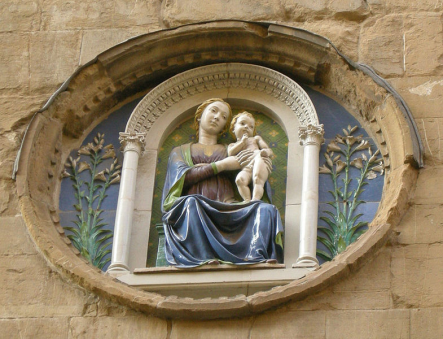 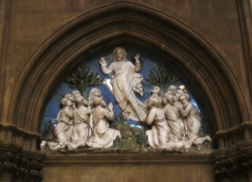 Сцены Воскресения и Вознесения. Люнеты собора Санта Мария дель Фьоре, Флоренция.
Мадонна в храме Орсанмикеле.
Донателло
(1386 — 1466)
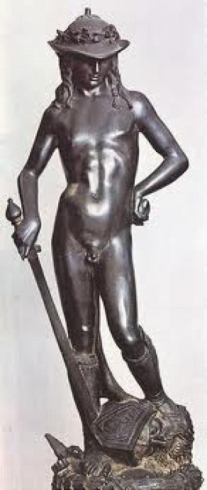 реформатор итальянской скульптуры, основоположник индивидуализированного скульптурного портрета.
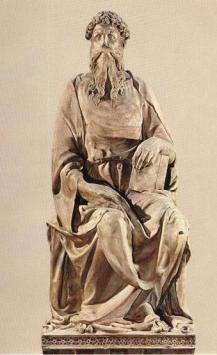 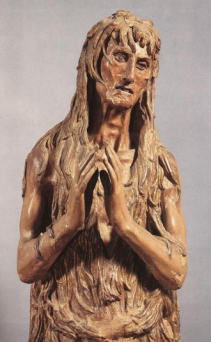 Иоанн Богослов
Давид
Мария Магдалина
Сандро Боттичелли
(1386 — 1466)
великий итальянский живописец, представитель флорентийской школы живописи. Прозвище «Боттичелли» (бочонок) перешло к нему от старшего брата Джованни, который был толстяком.
Благовещение
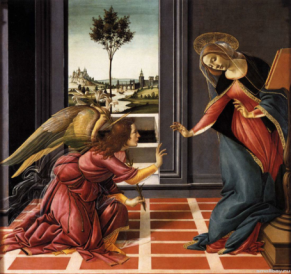 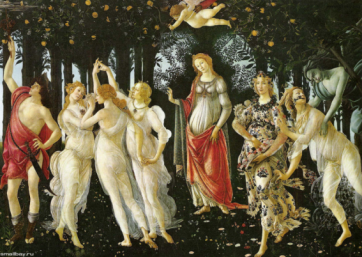 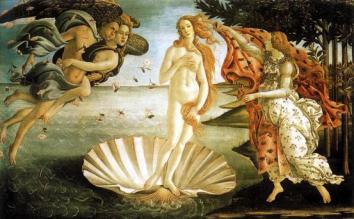 Аллегория весны
Рождение Венеры
Гвиди Мазаччо
(1401 — 1428)
знаменитый итальянский живописец, реформатор живописи Раннего Возрождения. Прозвище «Мазаччо» «Неуклюжий» художник получил за рассеянность и невнимание к событиям в обычной окружающей жизни.
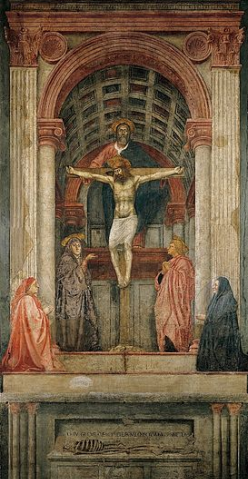 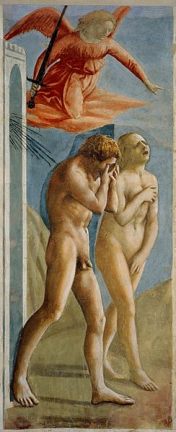 Изгнание из рая. Капелла Бранкаччи
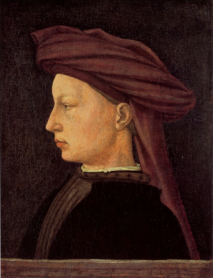 Автопортрет (предположительно)
Троица. церковь Санта Мария Новелла
Паоло Уччелло
(1397 — 1475)
итальянский живописец, представитель Раннего Возрождения, один из создателей научной теории перспективы.
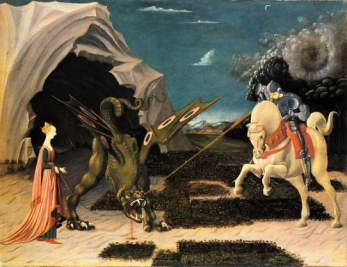 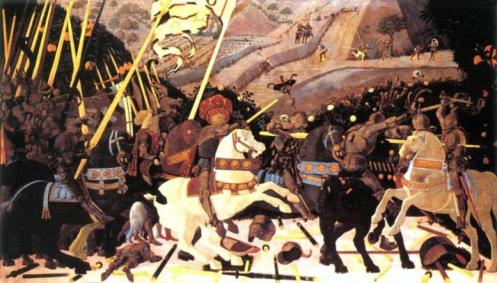 Св. Георгий и дракон
Битва при Сан-Романо
Андреа дель Верроккьо
(1435 — 1488)
итальянский скульптор и живописец эпохи Возрождения, один из учителей Леонардо да Винчи. Имя позаимствовал у своего учителя, ювелира Верроккьо.
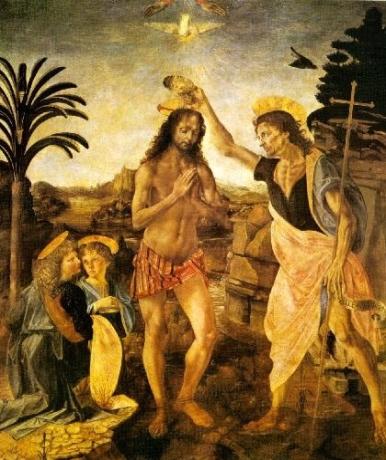 Мадонна с младенцем
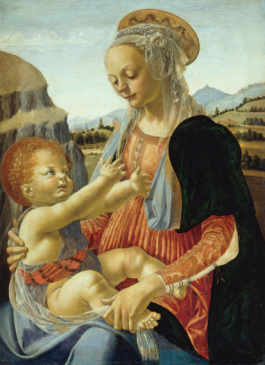 Крещение Христа
Рафаэль Санти(1483 — 1520)великий итальянский живописец, график и архитектор, представитель умбрийской школы живописи.
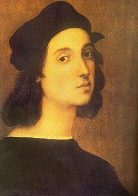 Учителем Рафаэля был знаменитый итальянский живописец Пьетро ди Кристофоро Ваннуччи, прозванный Перуджино.
В творчестве Рафаэля с классической ясностью воплотились жизнеутверждающие гуманистические идеалы Высокого Возрождения о прекрасном и совершенном человеке, живущем в гармонии с миром. Своим творчеством он воспевал идеалы красоты, свободы и земного счастья человека, безграничность его физических и духовных возможностей.
Рисунки Рафаэля
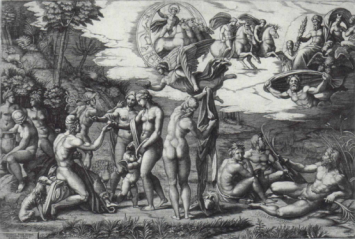 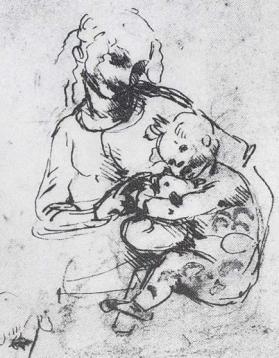 «Суд Париса»
Гравюра Раймонди с рисунка Рафаэля
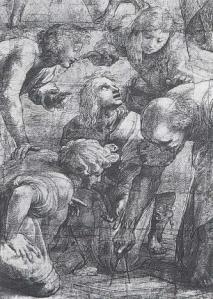 «Мадонна с младенцем и кошкой»
набросок
«Афинская школа»
этюд
Картины и фрески Рафаэля
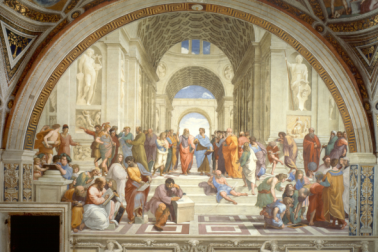 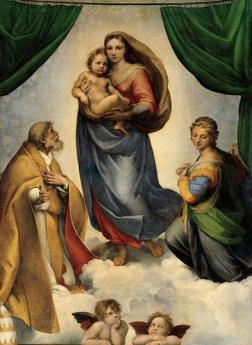 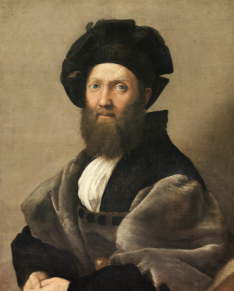 «Афинская школа»
Роспись Станцы делла Сеньятура
«Сикстинская мадонна»
Галерея старых мастеров, Дрезден
Лувр, Париж
«Портрет Бальдасара Кастильоне»
Архитектурные проекты Рафаэля
Палаццо Пандольфини строительство осуществлено посмертно
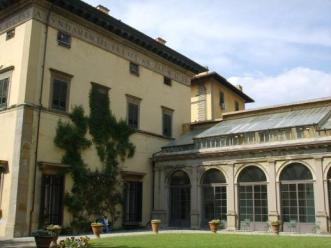 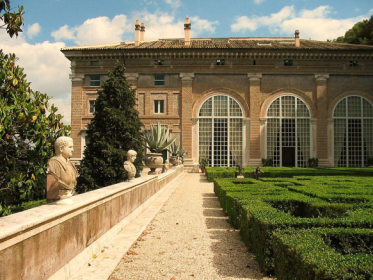 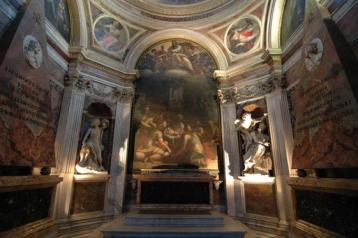 Вилла Мадама в Риме
1518-1520 гг
1509 г. Капелла Киджи
Поэзия Рафаэля
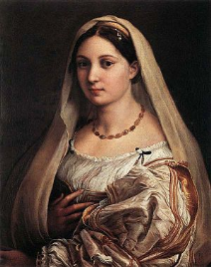 Амур, умерь слепящее сиянье
Двух дивных глаз, ниспосланных тобой.
Они сулят то хлад, то летний зной,
Но нет в них малой капли состраданья.
Едва познал я их очарованье,
Как потерял свободу и покой.
Ни ветер с гор и ни морской прибой
Не справятся с огнём мне в наказанье.
Готов безропотно сносить твой гнёт
И жить рабом, закованным цепями,
А их лишиться — равносильно смерти.
Мои страдания любой поймёт,
Картина Рафаэля
«Донна Велата»,
Палаццо Питти, Флоренция
Кто был не в силах управлять страстями
И жертвой стал любовной круговерти
Сонет в переводе А. Махова, посвящённый одной из возлюбленных живописца.
Леонардо да Винчи(1452 — 1519)итальянский живописец, скульптор, архитектор, учёный (анатом, естествоиспытатель), изобретатель, писатель, один из крупнейших представителей искусства Высокого Возрождения, яркий пример «универсального человека»(лат. homo universalis).
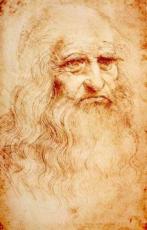 Живописи обучался у Андреа дель Верроккьо во Флоренции.  Но, как великий гений, намного превзошел своего учителя. Леонардо осознал и воплотил новую живописную технику, осознал явления рассеяния света в воздухе и возникновение сфумато*. В итоге реализм в живописи перешёл на качественно новую ступень.
Неутомимый ученый-экспериментатор и гениальный художник, Леонардо да Винчи стал общепризнанным символом эпохи Возрождения.
* - итал. sfumato — затушёванный, буквально «исчезающий как дым»
Изобретения Леонардо
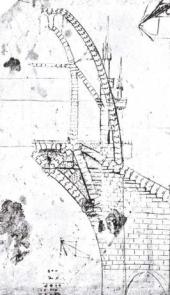 Веревочные лестницы
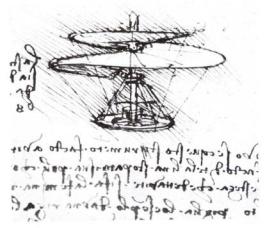 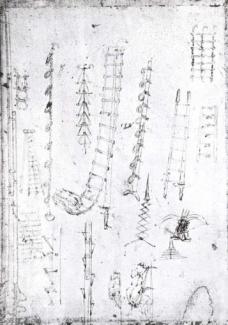 Воздушный винт
Конструкция купола Миланского собора
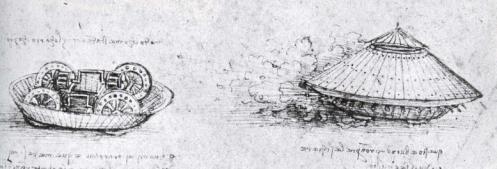 Закрытая боевая машина (танк)
Картины и фрески Леонардо
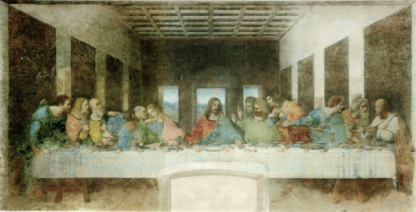 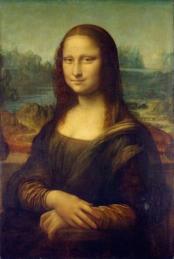 «Тайная вечеря», Фреска
Санта-Мария делле Грацие, Милан
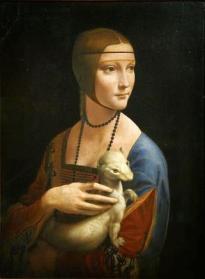 «Мона Лиза»
Лувр, Париж
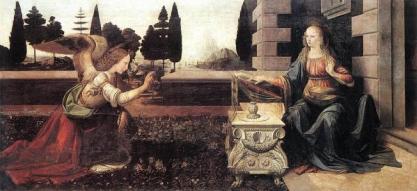 «Благовещение»
Уффици, Флоренция
«Дама с горностаем»
Музей Чарторыйских, Краков
Рисунки Леонардо
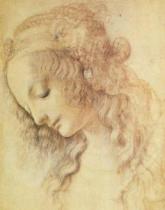 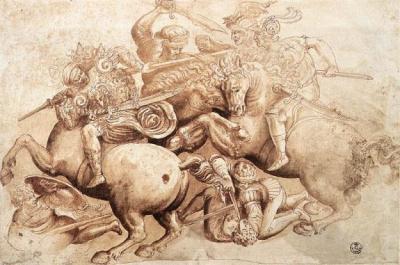 Рисунок головы в профиль
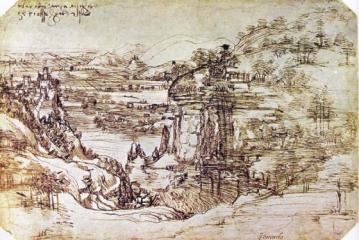 Этюд к картине «Битва при Ангьяри»
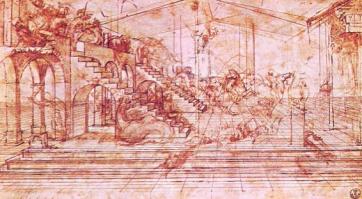 «Вид долины Арно»
Перспектива заднего плана
к картине «Поклонение волхвов»
Литература Леонардо
Рассказ «Огонь и котёл»
Посреди тёплого пепла остался кусочек ещё горевшего уголька. С большой нехваткой и очень умеренно расходовал он свою энергию, питаясь минимально необходимым, чтобы не умереть. Но пришло время ставить на огонь блюдо, и поэтому в очаг подкинули новых дров. Один… казавшийся уже погасшим, со своим маленьким огоньком тот кусочек проснулся; и язык пламени мелькнул между дров, над которыми уже был поставлен котелок. Обрадовавшись хорошо просушенным брусочкам, которые оказали ему содействие, костёр начал возвышаться, выгоняя прочь воздух, который дремал между дровами; и, забавляясь с новой деревяшкой, и развлекаясь, бегал и под и над, как уток в ткацком станке, всё больше разрастаясь в стороны. Начал затем слизывать своими языками внешние стороны поленьев, открываясь многими окнами, откуда высвобождались и вылетали пригоршнями искры: тьма, наполнявшая кухню, удалялась и спасалась бегством; в то время как всегда весёлые огни росли, играя с окружающим воздухом, они начали петь нежным и сладким треском. Костёр, видевшийся уже настолько высоким над поленьями, начал менять свой дух из привычно кроткого и спокойного в надувшегося и неприятно высокомерного, заблуждаясь, что он привлекает на те маленькие дровишки дары огня. Он принялся фыркать, заполняя взрывами и вспышками весь очаг, выпрямил свои огромные рукава к верху, решив отправиться в возвышенном полёте… и пошёл выбивать черное дно котелка.
Микеланджело
Буонарроти(1475 — 1564)великий итальянский скульптор, художник, архитектор, поэт, мыслитель. Один из величайших мастеров эпохи Ренессанса.
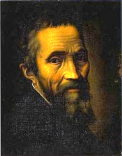 В искусстве Микеланджело с огромной выразительной силой воплотились как глубоко человечные, полные героического пафоса идеалы Высокого Возрождения, так и трагическое ощущение кризиса гуманистического миропонимания, характерное для позднеренессансной эпохи.
Произведения Микеланджело – это гимн красоте, разуму и мощи свободного человека, прославление его творческого гения и героических деяний. 
Его творчество, стало блестящим заключительным этапом эпохи Возрождения и сыграло огромную роль в последующем развитии европейского искусства.
Скульптура Микеланджело
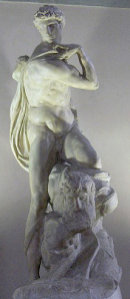 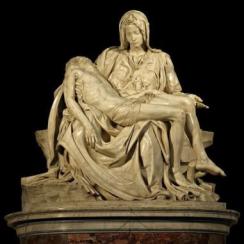 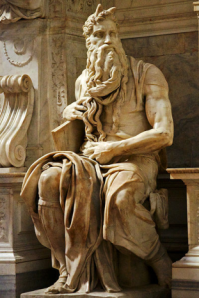 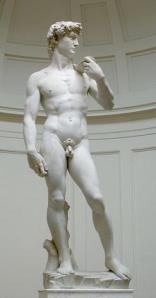 «Пьета»
Собор Святого Петра,
Ватикан
«Дух победы»
Палаццо Веккьо,
Флоренция
«Моисей»
Сан-Пьетро-ин-Винколи,
Рим
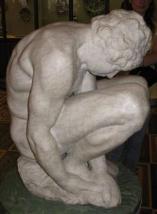 «Давид»
Академия изящных искусств,
Флоренция
«Скорчившийся мальчик» Эрмитаж, Санкт-Петербург
Архитектура Микеланджело
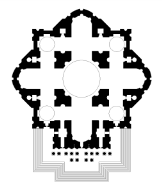 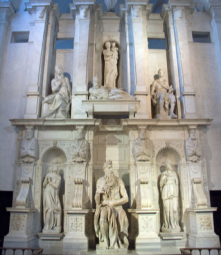 План собора Святого Петра,
Рим, 1545 —1563 гг.
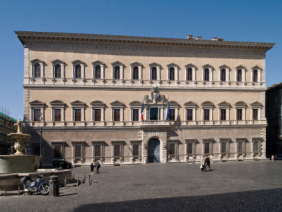 Гробница папы Юлия II, Рим, 1545г.
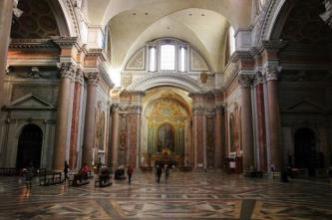 Палаццо Фарнезе, Рим, 1545-1550 гг.
Санта-Мария-дельи-Анджели, Рим, 1561-1564 гг.
Живопись Микеланджело
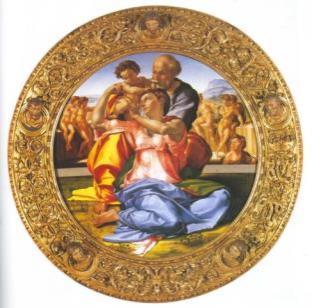 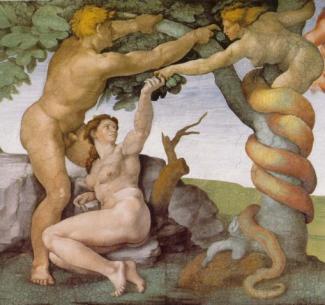 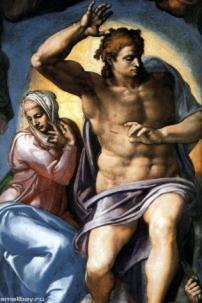 «Святое семейство»
Галерея Уффици, Флоренция
«Грехопадение» фрагмент
росписи Сикстинской капеллы
«Страшный суд» фрагм. росписи Сикстинской капеллы
Рисунки Микеланджело
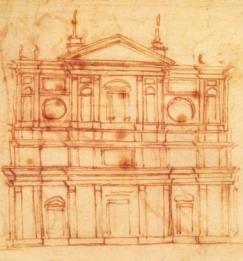 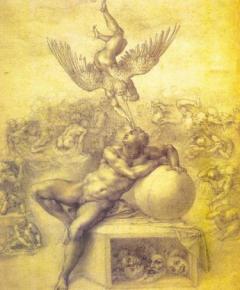 «Сон человеческой
жизни»
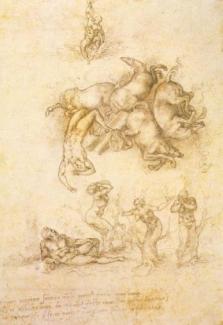 Проект фасада церкви
Сан Пьетро ин Винколи
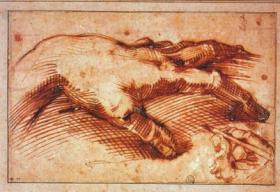 «Падение Фаэтона»
«Рука Микеланджело»
Поэзия Микеланджело
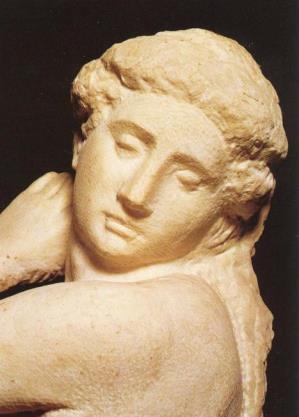 И высочайший гений не прибавитЕдиной мысли к тем, что мрамор самТаит в избытке, — и лишь это намРука, послушная рассудку, явит.
Жду ль радости, тревога ль сердце давит,
Мудрейшая, благая донна, — вам
Обязан всем я, и тяжел мне срам,
Что вас мой дар не так, как должно, славит.
Не власть Любви, не ваша красота,
Иль холодность, иль гнев, иль гнет презрений
В злосчастии моем несут вину, —
Затем, что смерть с пощадою слита
У вас на сердце, — но мой жалкий гений
Извлечь, любя, способен смерть одну.
Сонет №60
Якопо Тинторетто
(1518 — 1594)
Знаменитая евангельская сцена здесь изображена, как подпольная сходка в мрачных, тревожных сумеречных отсветах, полная загадочности и мистицизма.
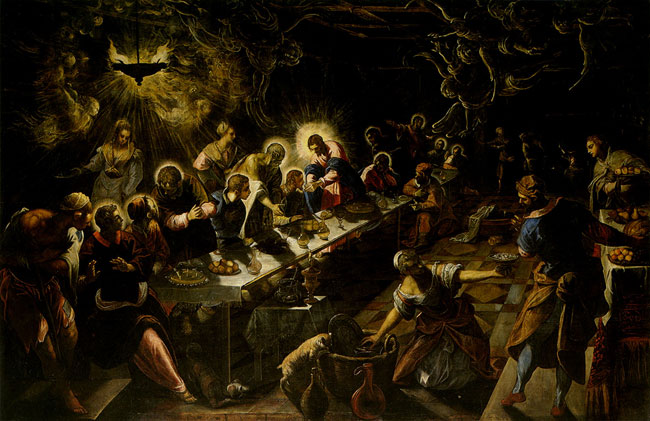 церковь Сан Джорджо Маджоре, Венеция
«Тайная вечеря»
Тициан Вечеллио
(1490 — 1576)
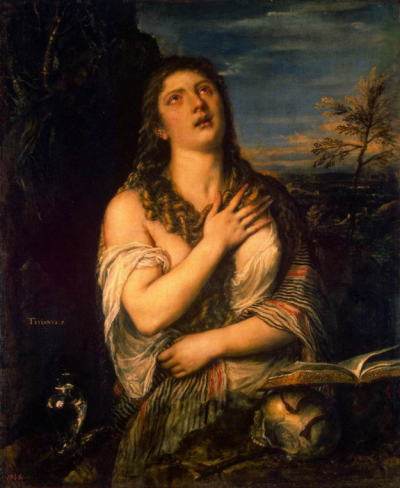 Небо заволакивают грозовые тучи, и при тусклом свете последних лучей угасающего дня выступает образ охваченного горем человека.
Беспокойные, напряженные цвета, драматическое мерцание света и тени, динамическая фактура – всё это создает полный драматизма образ.
Эрмитаж, Санкт-Петербург
«Кающаяся Мария Магдалина»
Паоло Веронезе
(1435 — 1488)
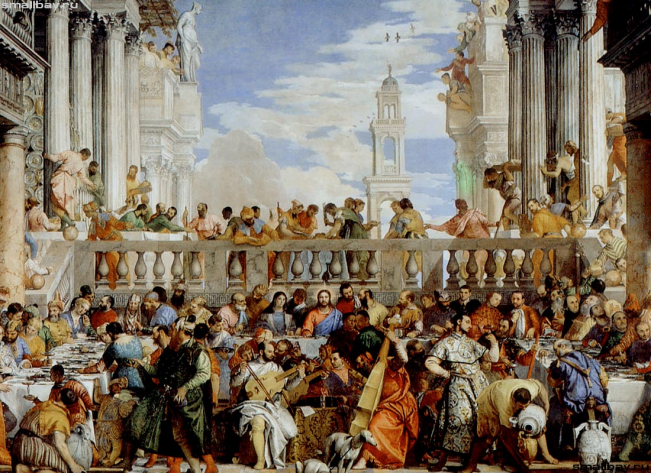 Важная евангельская сцена предстает безудержным пиршеством. В 130 фигурах можно узнать и знаменитых исторических деятелей, и живописцев, и жителей Венеции того времени. Христос почти незаметен в этой пестрой толпе...
Лувр, Париж
«Брак в Кане»
Микеланджело Караваджо
(1573 — 1610)
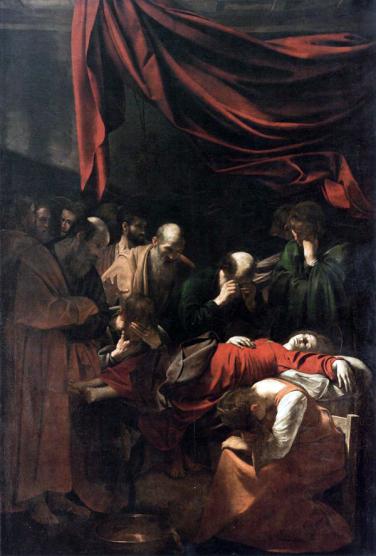 Скандальная картина, как и всё творчество великого художника.
Сознательный бунт против официальной церков­ной живописи с ее экзальтированно-чувственны­ми образами привел Караваджо к самому резко­му и беспощадному реализму.
Непробудный сон отражается болью в сердцах простоватых и некрасивых апостолов, которые, собравшись у смертного ложа богоматери, так простодушно, по-плебейски печалясь, утирают слезы руками. Они полностью погружены в глу­бокое горе...
Лувр, Париж
«Успение Девы Марии»
Эль Греко
(1435 — 1488)
В иллюзорно-беспредельном пространстве стираются грани между землёй и небом, реальные образы получают утонченно-духовную интерпретацию. Фигуры в своей предельной экстатичности напоминают взвивающиеся к небу языки пламени. Творчество Эль Греко — само воплощение «катастрофы», завершающей эпоху Возрождения.
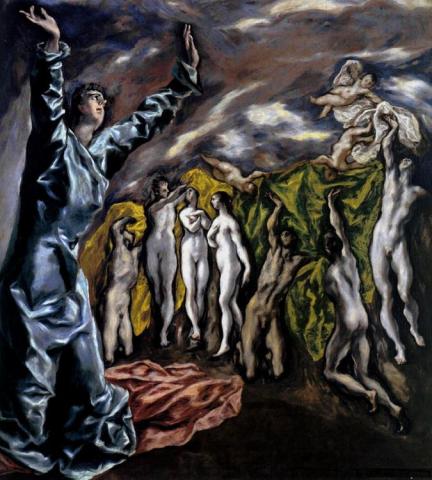 Метрополитен-музей, Нью-Йорк.
«Снятие пятой печати»
Ян ван Эйк
(1385 — 1441)
нидерландский живописец раннего Возрождения, мастер портрета, автор более 100 композиций на религиозные сюжеты.
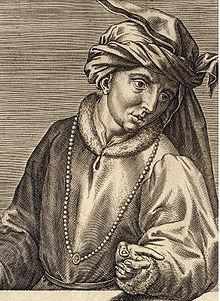 Ян был младшим братом художника и своего учителя Хуберта ван Эйка.
Ян ван Эйк стал одним из первых художников, освоивших технику живописи масляными красками.
Используя тонкие, просвечивающие слои краски, положенные один поверх другого, он достигал исключительной глубины, богатства и светосилы цвета.
Некоторые ученые полагают, что ван Эйк использовал изогнутые зеркала и маленькие линзы для создания почти фотографических по своей точности и реалистичности изображений.
Графика ван Эйка
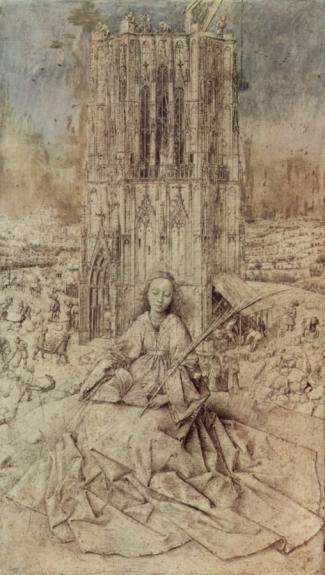 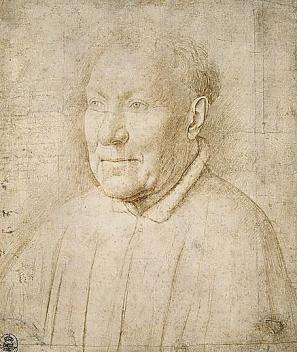 Кабинет графики, Дрезден.
«Портрет Кардинала»
Королевский музей изящных искусств, Антверпен.
«Святая Варвара»
Живопись ван Эйка
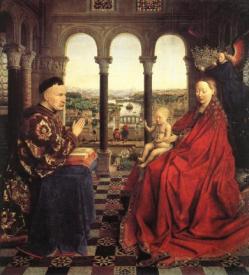 Лувр, Париж
«Мадонна канцлера Ролена»
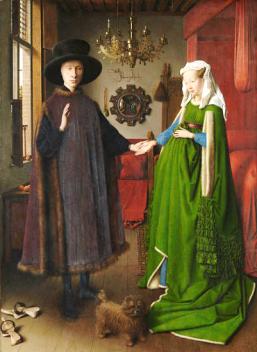 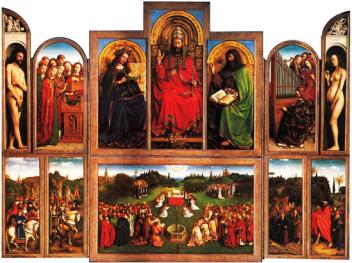 «Портрет четы Арнольфини»
Национальная галерея, Лондон.
Собор Святого Бавона, Гент.
«Гентский алтарь»
Иероним Босх
(1450 — 1516)
уникальный нидерландский художник, один из крупнейших мастеров Северного Возрождения.
Босх считается одним из самых загадочных живописцев в истории западного искусства. В своем творчестве он умело сочетал гротескные демонические образы с фольклорно-сатирическими и нравоучительными тенденциями.
Одни считают его кем-то вроде сюрреалиста XV века, извлекавшего свои невиданные образы из глубин подсознания́. Другие полагают, что искусство Босха отражает средневековые «эзотерические дисциплины» — алхимию, астрологию, чёрную магию. Третьи стараются связать художника с различными религиозными ересями, существовавшими в ту эпоху. Живописная техника Босха называется алла прима. Это метод масляной живописи, при котором первые мазки создают окончательную фактуру.
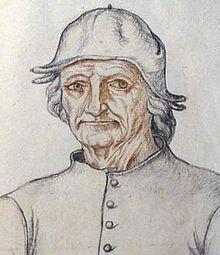 Графика Босха
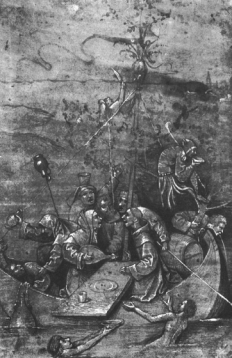 Лувр, Париж.
Этюд к картине
«Корабль дураков»
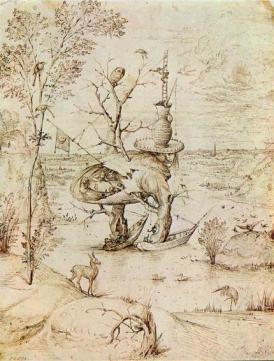 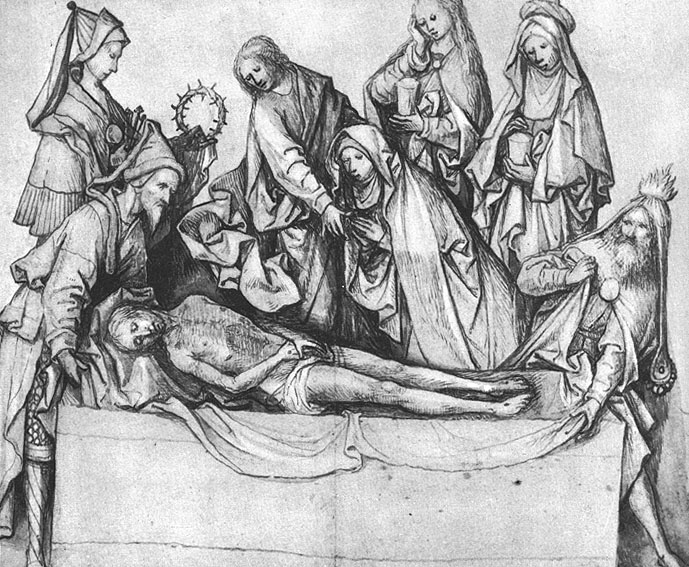 Галерея Альбертина, Вена.
«Человек-дерево»
Британский музей, Лондон.
«Положение во гроб»
Живопись Босха
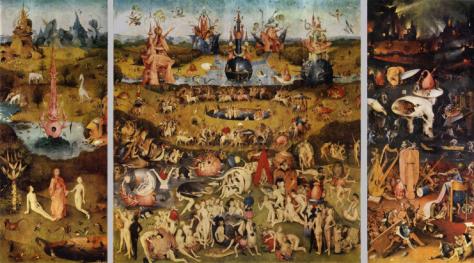 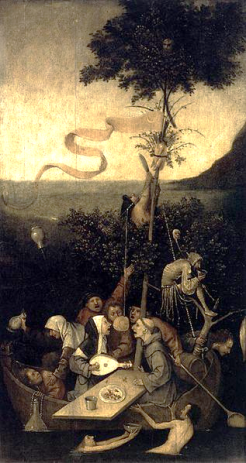 «Садземных наслаждений»
Прадо, Мадрид.
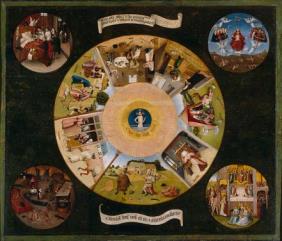 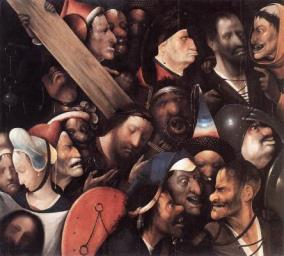 «Семь смертных грехов»
Прадо, Мадрид.
«Несение креста»
Королевский музей, Гент.
Лувр, Париж.
«Корабль дураков»
Питер Брейгель старший
(1525 — 1569)
южнонидерландский живописец и график, самый известный и значительный из носивших эту фамилию художников.
Питер Брейгель по праву признан мастером пейзажа и жанровых сцен. Его считают главой демократического направления в нидерландском искусстве XVI века, поскольку Брейгель с громадной силой и полнотой воссоздавал в своем творчестве жизнь, настроения и мироощущение народа в канун Нидерландской буржуазной революции. Основную часть его творчества составляют изображения деревни и её жителей. Безликие представители сельских низов становятся главными героями его работ. Никто из художников ранее не осмеливался создавать произведения на подобные темы. Брейгель создавал глубоко народное искусство, опирающееся на местные традиции и фольклор, за что и получил своё прозвище – «мужицкий».
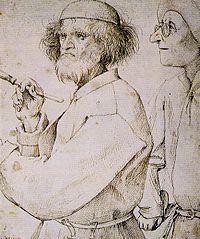 Графика Брейгеля
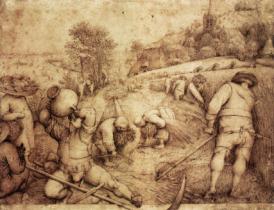 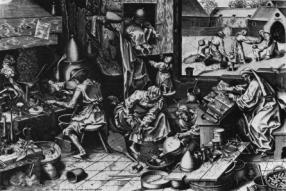 «Лето»
Кунстхалле, Гамбург.
«Алхимик»
Британский музей, Лондон.
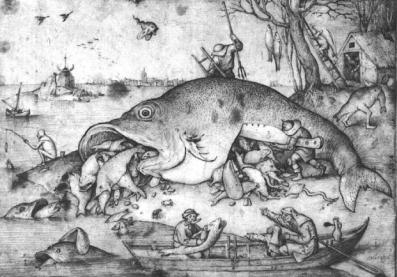 «Большая рыба»
Галерея Альбертина, Вена.
Живопись Брейгеля
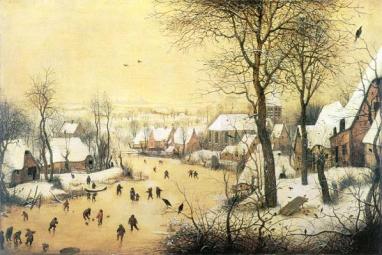 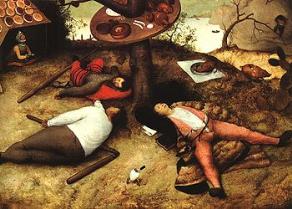 «Страна лентяев»
Старая пинакотека, Мюнхен
«Ловушка для птиц»
Королевский музей изящных искусств, Брюссель.
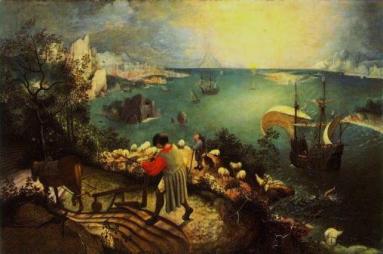 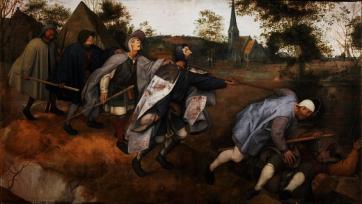 «Притча о слепых»
Музей Каподимонте, Неаполь.
«Падение Икара»
Королевский музей изящных искусств, Брюссель.
Альбрехт Дюрер
(1471 — 1528)
немецкий живописец и график, крупнейший европейский мастер ксилографии. Первый теоретик искусства среди североевропейских художников. Первый из европейских художников, написавший автобиографию.
Дюрер прославился не только, как великолепный художник, но и как выдающийся ученый своего времени.
Дюрер стал основоположником сравнительной антропометрии. Он заслужил широкую известность как математик, прежде всего, геометр, изучавший теорию перспективы, построения геометрических фигур и разработку шрифтов. Дюрером была построена кривая, впоследствии получившая название конхоиды или раковины Дюрера. Изображённый на гравюре «Меланхолия» магический квадрат, вычисленный художником, до сих пор остается сложной загадкой.
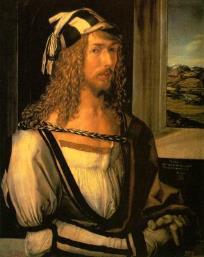 Графика Дюрера
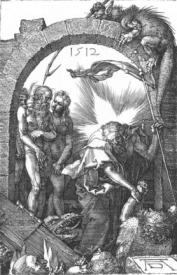 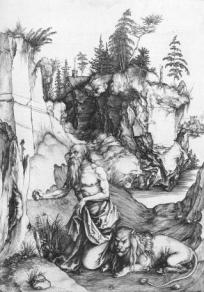 Музей Бойманса-ван Бёнингена,
Роттердам
«Рыцарь, смерть и дьявол».
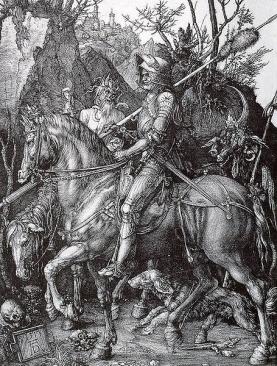 «Сошествие во ад»
Музей Метрополитен, Нью-Йорк.
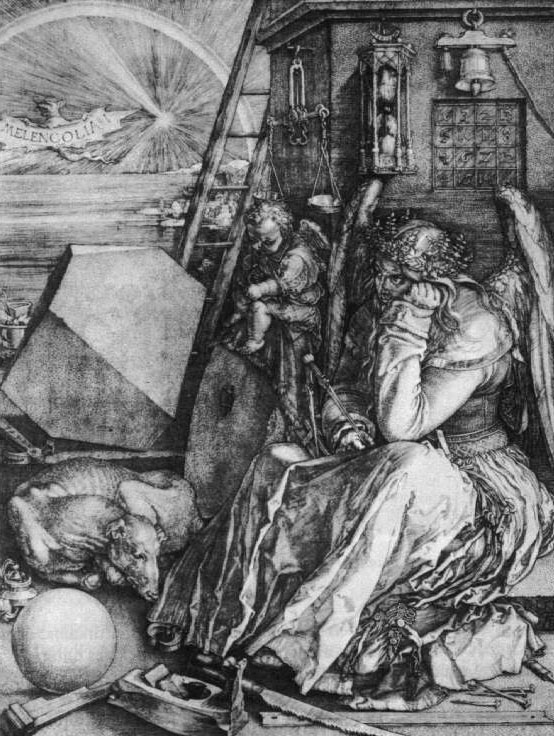 «Покаяние св. Иеронима»
Музей Метрополитен, Нью-Йорк.
«Меланхолия»
Эрмитаж, Санкт-Петербург.
Живопись Дюрера
«Мадонна с младенцем»
Музей истории искусств, Вена.
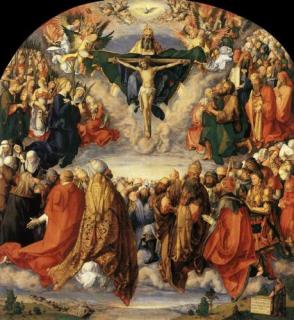 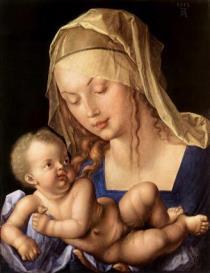 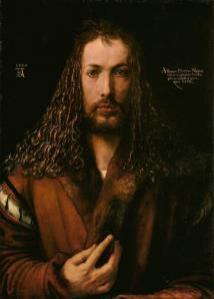 «Мадонна с младенцем»
Музей истории искусств, Вена.
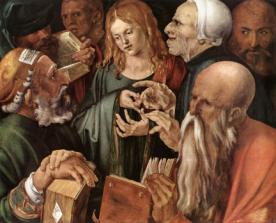 Музей Тиссена-Борнемисы,
Мадрид.
«Христос среди книжников»
«Автопортрет»
Старая Пинакотека, Мюнхен.
Лукас Кранах старший
(1472 — 1553)
немецкий живописец и график эпохи Ренессанса, мастер живописных и графических портретов, жанровых и библейских композиций.
Кранах синтезировал в своём творчестве готические традиции и художественные принципы Возрождения. Он стал основателем так называемой «дунайской школы», для которой стали характерны свобода фантазии, яркая эмоциональность, своеобразная романтичность, подчас сказочность образов, интерес к природе (особенно к изображению речных и лесных пейзажей), к пространству и свету, динамичная, порывистая манера, острая выразительность рисунка, интенсивность цвета.
Кранах являлся сторонником Реформации и другом Мартина Лютера. Поэтому неоднократно писал портреты своего друга, иллюстрировал протестантские памфлеты, финансировал издание Библии, переведённой Лютером на немецкий язык.
.
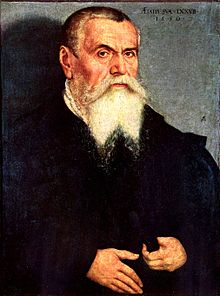 Графика Кранаха
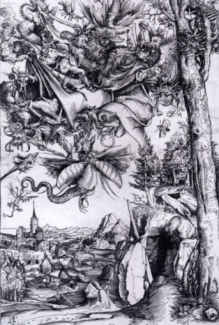 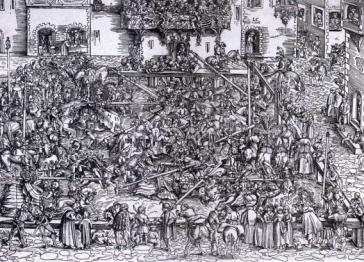 «Искушение св. Антония»
Штеделевский институт, Франкфурт.
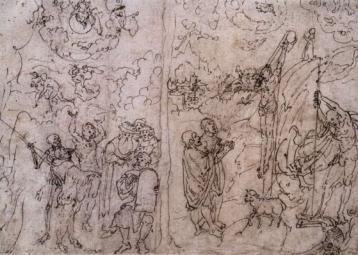 «Турнир на рыночной площади»
Штеделевский институт, Франкфурт.
Штеделевский институт, Франкфурт.
«Закон и Евангелие»
Живопись Кранаха
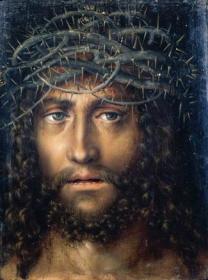 «Голова Христа в терновом венке»
Частная коллекция.
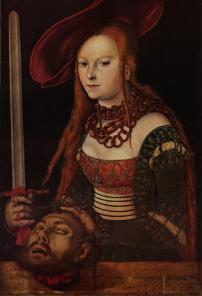 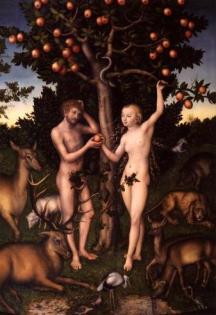 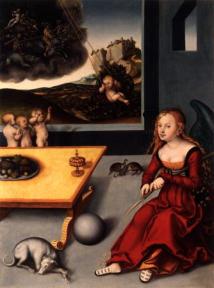 «Юдифь с головой Олоферна»
Государственная галерея Штуттгарта
«Адам и Ева»
Галерея института Курто, Лондон
«Аллегория меланхолии»
Музей Унтерлинден, Кольмар
Ганс Гольбейн младший
(1497 — 1543)
Живописец и график, один из величайших немецких художников. Самый знаменитый представитель фамилии Гольбейн.
Живописные произведения Гольбейна отличаются тонкой выработкой рисунка, пластичной моделировкой, прозрачностью светотени, сочностью и шириной кисти. Его рисунки полны едкого сарказма, тонкой наблюдательности и, несмотря на свою жизненную правду и индивидуальность, поражают красотой формы. В полной мере раскрылся выдающийся талант Гольбейна-портретиста. Почти ювелирная тщательность в воспроизведении деталей сочетается в его работах с пластической и эмоциональной целостностью образа. Точно и без прикрас воспроизводя индивидуальные черты модели, он создавал смелые и острые по рисунку, насыщенные цветом, жизненно-убедительные и яркие образы своих современников.
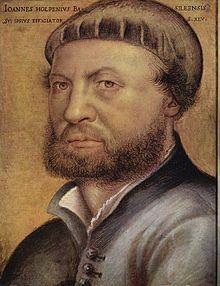 Графика Гольбейна
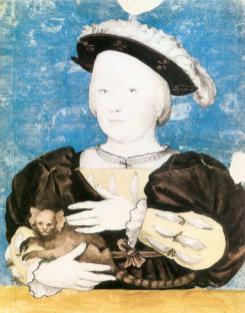 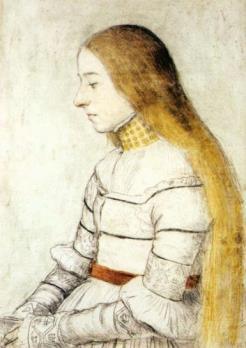 «Принц Уэльский»
Музей искусств, Базель.
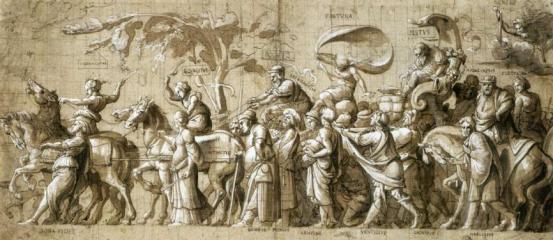 «Портрет Анны Майер»
Музей искусств, Базель.
Лувр, Париж.
«Триумф богатства»
Живопись Гольбейна
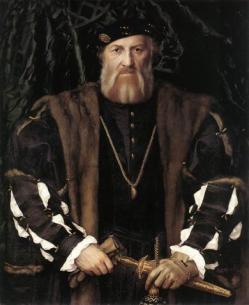 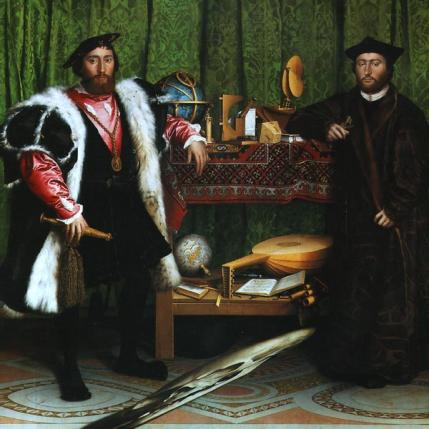 Галерея старых мастеров, Дрезден.
«Портрет Лорда Моретта».
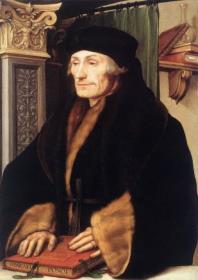 «Послы»,
Национальная галерея, Лондон.
Национальная галерея, Лондон,
«Портрет Эразма Роттердамского».
Материалы использованные в работе
А.М. Вачьянц, «Вариации прекрасного. Эпоха Ренессанса»;
К.М. Хоруженко, «Мировая художественная культура. Структурно-логические схемы».
Интернет-ресурсы
Виртуальный художественно-исторический музей
http://smallbay.ru /
revolution.allbest.ru/
http://www.grandars.ru/
http://arch-proect.com/
http://www.foma.ru/
ru.wikipedia.org/
http://office.microsoft.com/ru
Г. Москва
ГБОУ СОШ №1286
Столярова С.В.
2013-2014 уч. год